Otázky konce lidského života
Jak se vyrovnat se smrtelností?Jak se vyrovnat se smrtí?
Uspokojivá odpověď?

Rady a návody?

Zkušenosti, pozorování, přemítání
Reminiscence
Přemýšlení o smrti (před čtyřicítkou x po čtyřicítce)

Proč neoplakáváme erytrocyty?

Zajímavá paralela (pozor však na klamné analogie)

Otázka individuality a celku

Historicky řešeno v komplexu (mýtus, mytologie, náboženství), jehož podobu naše současná společnost obtížně hledá.
Reminiscence
Taoismus (jako „cesta“)
Metafora s octem
__________________________________

Motiv neusilování ve filosofii
  (o výkon, o moc…)

Mircea Eliade
Posvátné a profánní
Mýtus věčného návratu
Téma je společností vnímáno jako etické, ale domnívám se, že je třeba vidět také jeho ontologickou rovinu (tedy rovinu jsoucna a bytí).
Uvedu zde v této souvislosti pouze stručnou připomínku dvou zajímavých myslitelů. 


Martin Heidegger ve své vysoce abstrahující a někdy těžko srozumitelné fundamentální ontologii hovoří o „bytí k smrti“. 

Člověk je vržen do života a je mu mnoho věcí předplánováno. Jisté však je, že směřuje ke smrti. Proto během života čelí skutečnosti umírání. 

Podle Heideggera je přijetí vlastní smrtelnosti složitým procesem. Forma života coby „bytí k smrti“ je pro Heideggera jednou z klíčových existenciál.
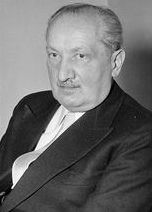 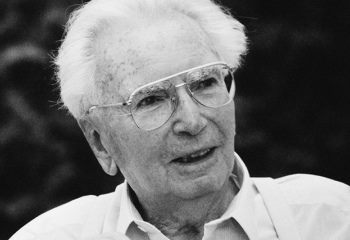 Viktor Emanuel Frankl byl psychoterapeutem, který přišel s metodou logoterapie. 

Frankl, V. E. (1996). …A přesto říci životu ano. Kostelní Vydří: Karmelitánské nakladatelství.

Vychází z „touhy po smyslu“. Frankl nabízí možnost „terapie ducha“ založené na vložení smyslu do lidského života. 
Podle Frankla existují tři hlavní možnosti takového vložení – vykonání činu, prožití hodnoty a prožití utrpení. 
Utrpení podle Frankla vkládá smysl do života, pokud jej člověk dokáže proměnit v morální vítězství.
Proč se domnívám, že je třeba propojit etický diskurs s ontologickým? 

Protože je tu několik momentů, které hrají (i historicky) důležitou roli.

________________________________________

Starořecká společnost byla na vysokém stupni kulturního vývoje. Nicméně, kultura byla založena na polyteistickém chápání božstev a vycházela se starých mýtů. 

Sebevražda byla (chápáno obecně a trochu zjednodušeně) považována za hrdinský akt. 

________________________________________

Pro křesťanské chápání světa je sebevražda nepřípustná. Tradice je i filosoficky silná v dílech středověkých (Tomáš Akvinský) či novověkých filosofů (Kant). 


Nakolik žijeme ve světě postaveném na křesťanských základech a nakolik přejímáme jeho fragmenty (technicky vzato v obrovském množství, ovšem coby fragmenty)?
Motiv sebevraždy se v 19. století objevuje v literatuře.
Zbyteční lidé – Oblomov (Gončarov), Oněgin (Puškin). 
Termín Ruská ruleta. 
Spojení s nudou a ztrátou smyslu. 


Stává se i tématem pro sociology (T. G. Masaryk). Sebevražda. 
(poprvé 1881 – německy, 1904 – česky).

Ve 20. století resonuje v díle existencialistů - Camus, Sartre. 
(Cizinec, Mor, Nevolnost, Zeď)

V kontextu 21. století občas odsouváno (stejně jako otázky smrti obecně) „někam k vědě“.

Důraz na individualizaci života („privatizace“ života, ochrana soukromí, separace od komunit) 
a odosobnění smrti (únik do nemocnic).
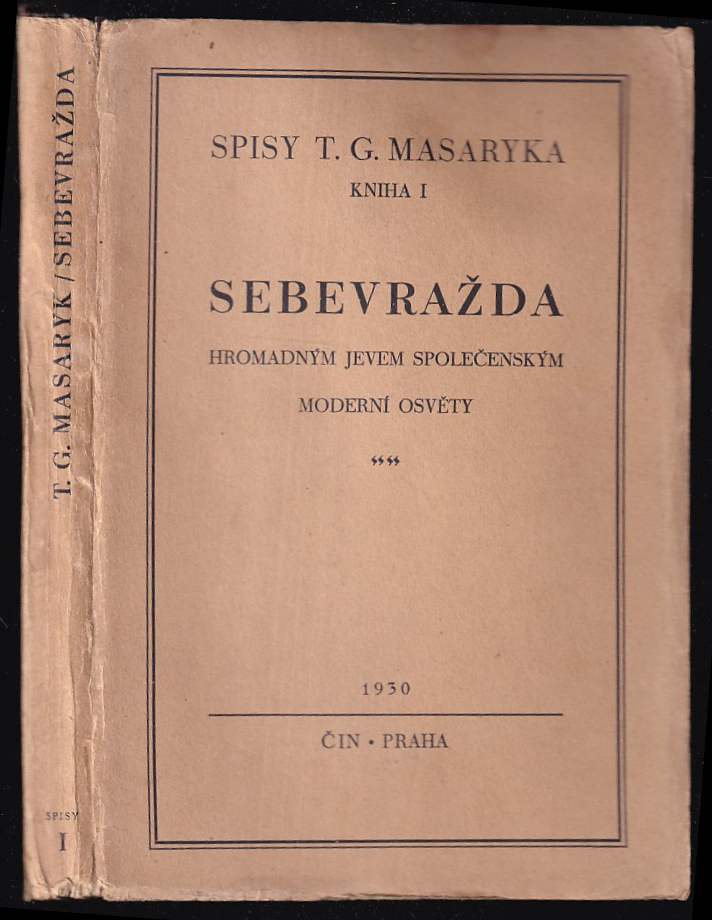 Glosy a odrážky
Sdílení, smíření Babička B. Němcové: „Šťastná to žena!“

Rituály
Pohřeb – rozloučení 
Vzpomínky

Přílišná ustrašenost

Uchování důstojnosti

Vzdělání versus intuice (Frankl versus Babička)
Otázky konce lidského života
Diskuse
Základní zdroje:
Frankl, V. E. (1996). …A přesto říci životu ano. Kostelní Vydří: Karmelitánské nakladatelství.

Masaryk, T. G. M. (1930). Sebevražda hromadným jevem společenským moderní osvěty. Praha: ČIN. 

Heidegger, M. (1991). Bytí a čas. Praha: OIKOYMENH.